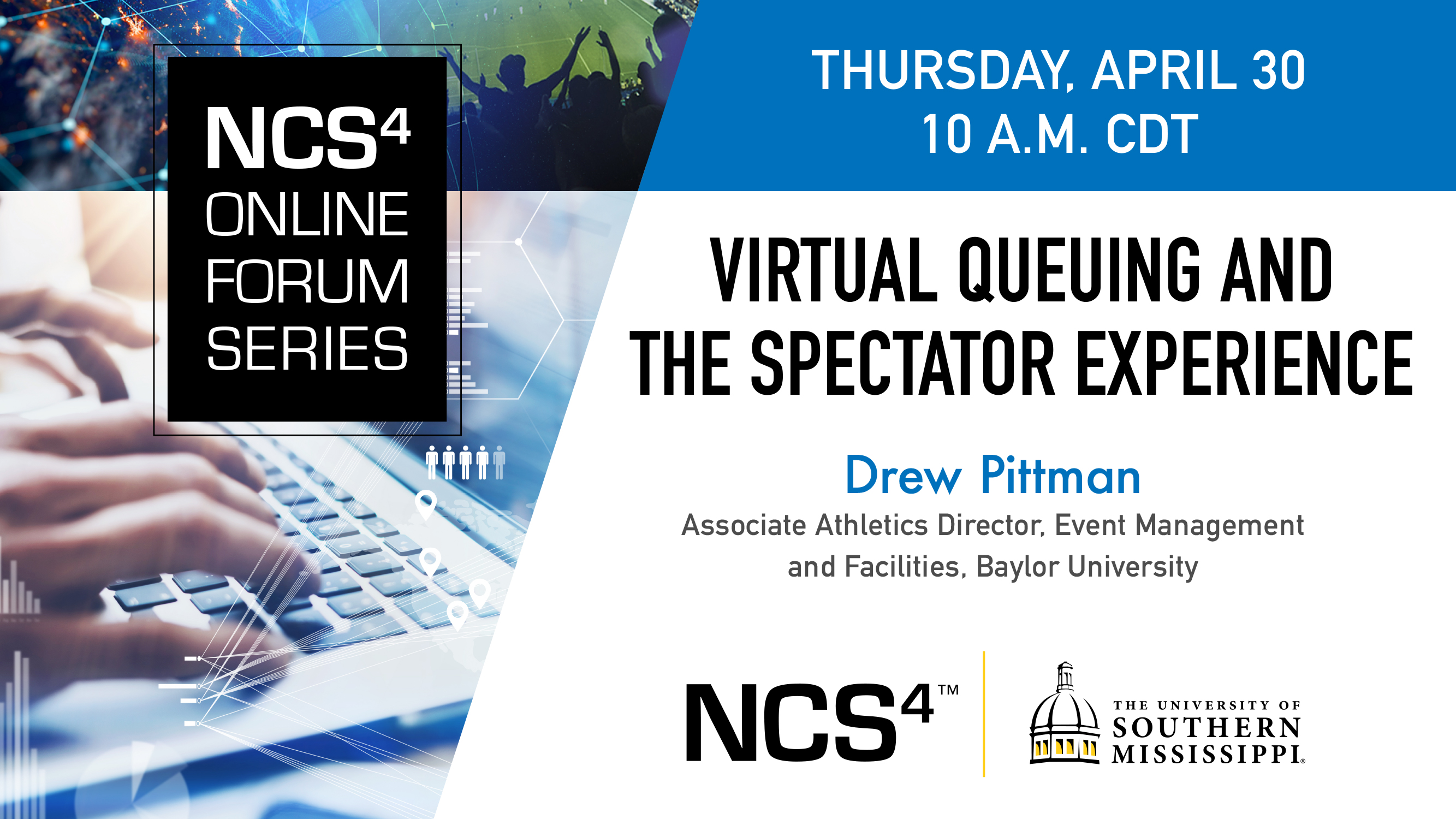 Queuing Concerns
Queuing with Physical Distancing
Current Queue space is allocated at around 4 - 9 ft2/ person
These are short period queues so higher density has been acceptable1
Physical Distancing Queue space allocated at least 36 ft2/ person
This could increase a 5000 ft2 queue to a 20,000 – 45,000 ft2
1SGSA – Guide to Safety at Sports Grounds - Sixth edition
Queue Examples
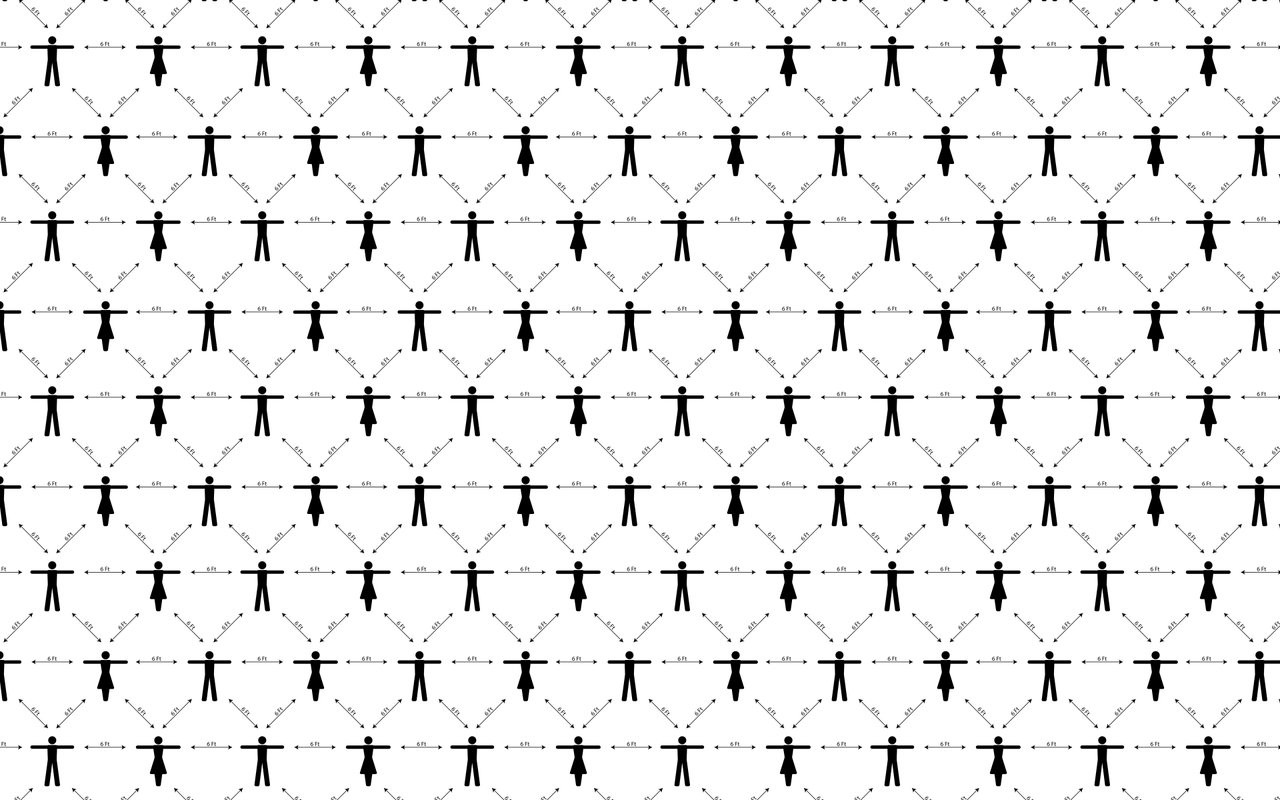 4 ft2
9 ft2
36 ft2
108 people vs. 972 people
Ingress Volume
Ingress volume increases closer to event time increasing crowd density and wait time
* Ticket scaning BU vs UT – 11/23/2019
Virtual Queue Options
Solution Considerations
App or ticketing based solutions to meter location and capacity
Ticketing solutions could create an all in one queue verification/ticket validation opportunity
Scheduled arrivals based on demand and capacity 
Could also support zoning or segmenting of venues
May offer other support or services if patrons self select (Elevators, seating, captioning, etc.)
Question Break
GX Enhancements
Guest Experience
Availability to offer a streamlined shorter wait environment
Packaging or ordering availability for concession on arrival
Support premium offering to supporters
Ability to forge relationships and communications specific to guest needs
Challenges
Implementation Experience
Can be tech heavy, multiple integration hurdles
Timing will be critical
Existing IT infrastructure can be important
No mature products in the event market
May have to provide additional entertainment for early arrivals
What if a patron misses their time in queue?
Physical Queuing
Space Planning
Space layouts need to be configured for flexibility
Allow for more distance between queueing, screening and ticket operations
Graphic reminders on queuing expectations
Staff to guide patrons to through queue to screening
QuestioNS